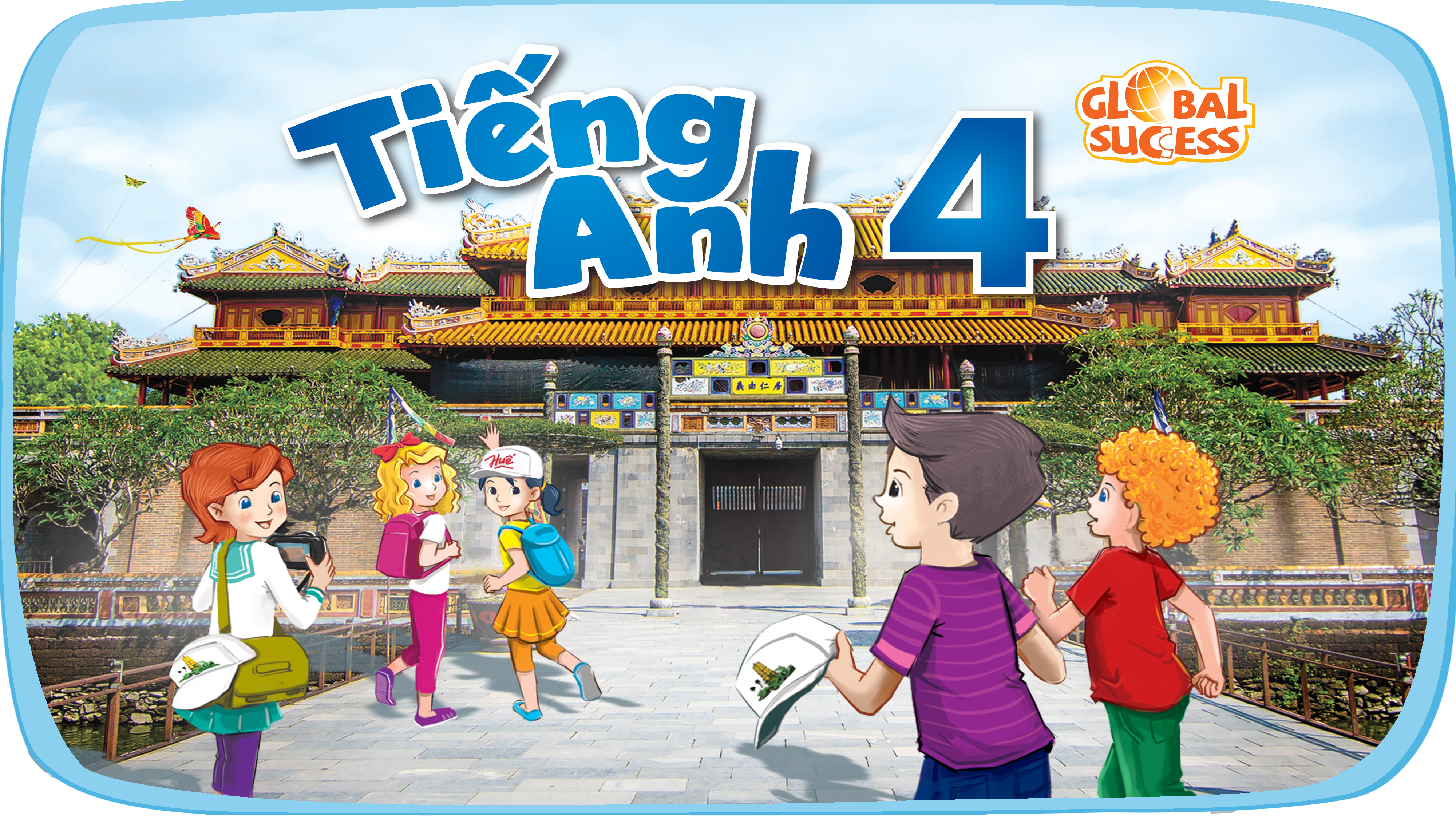 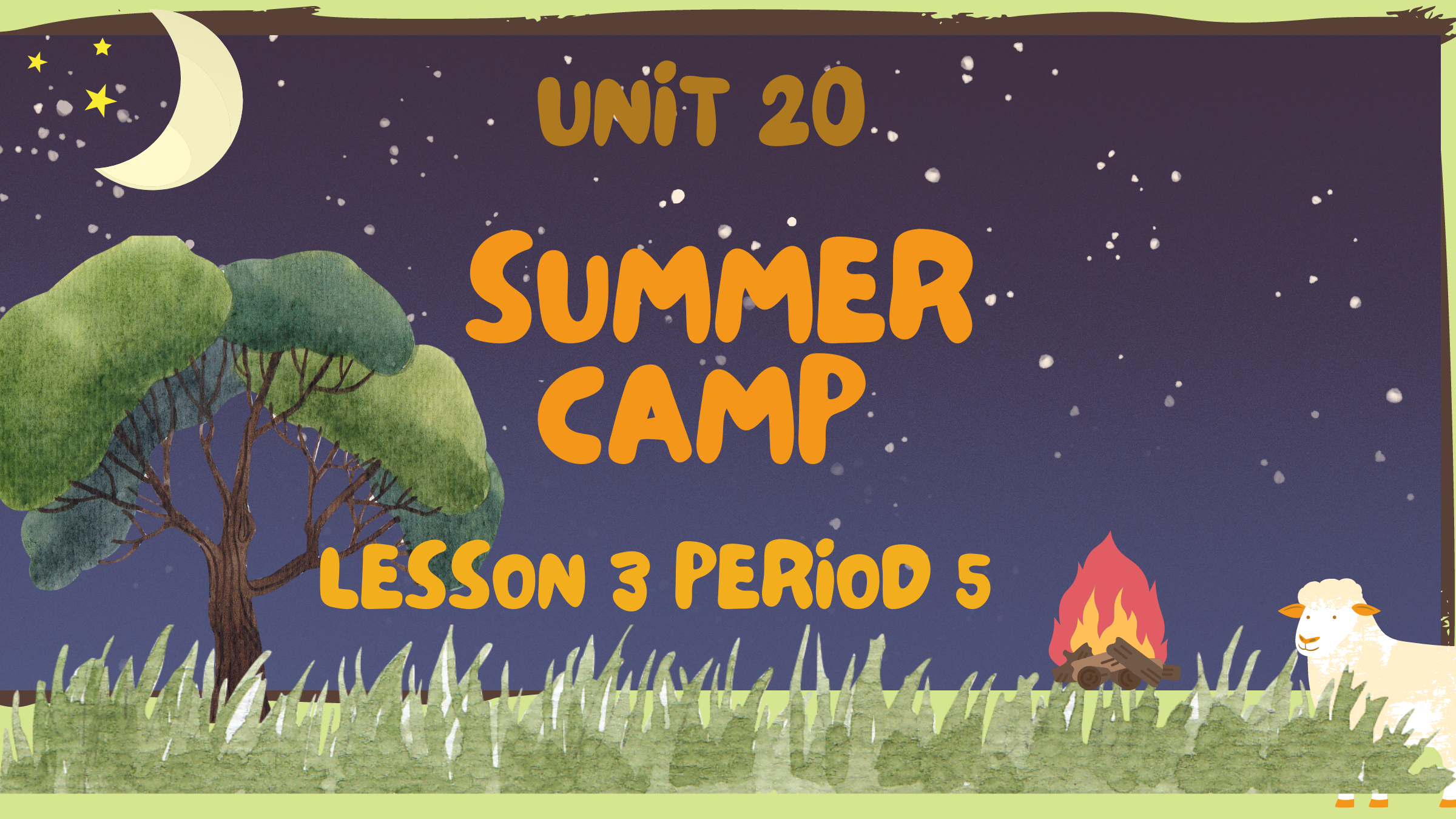 Table of Contents
Listen and repeat.
Listen and circle.
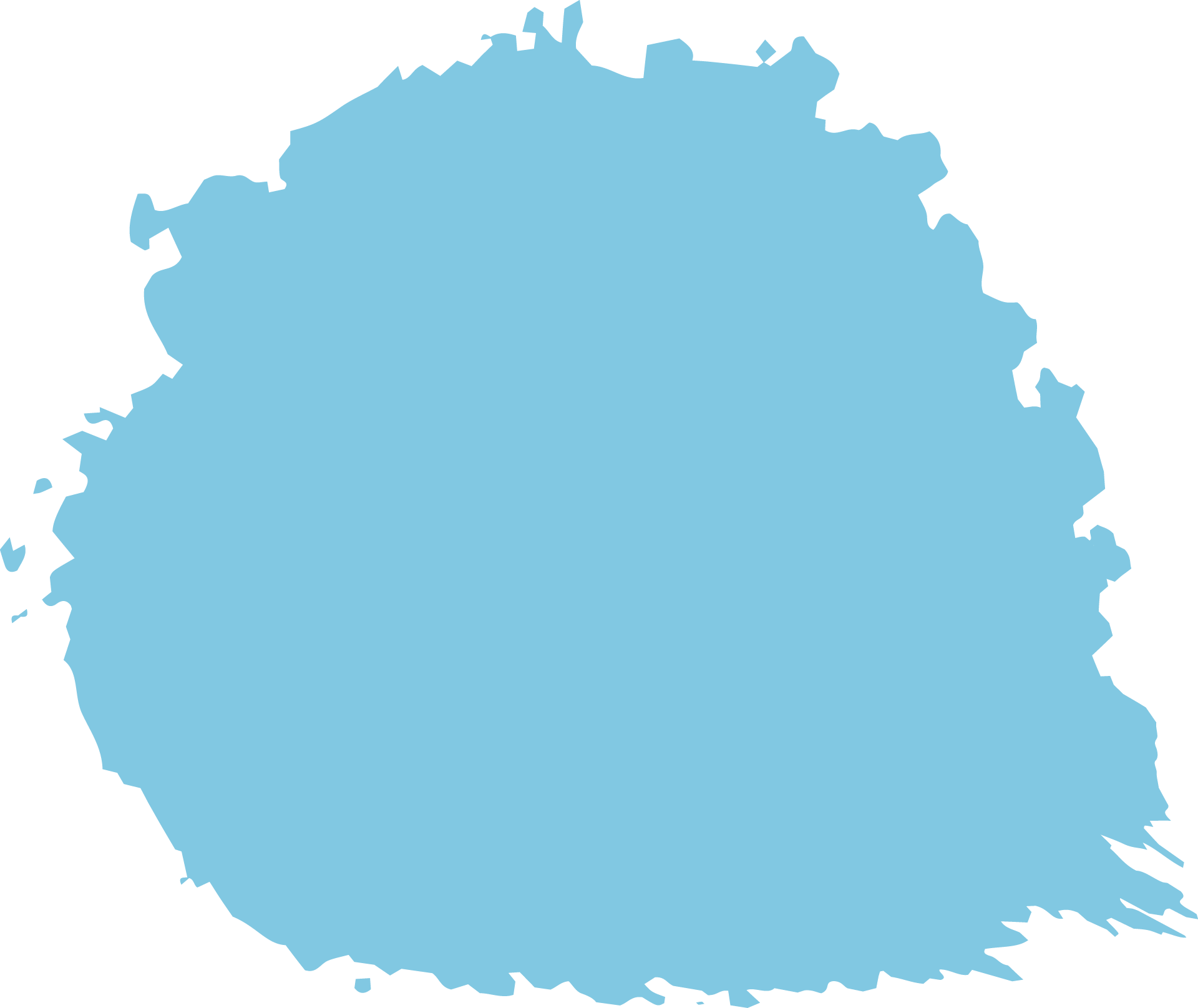 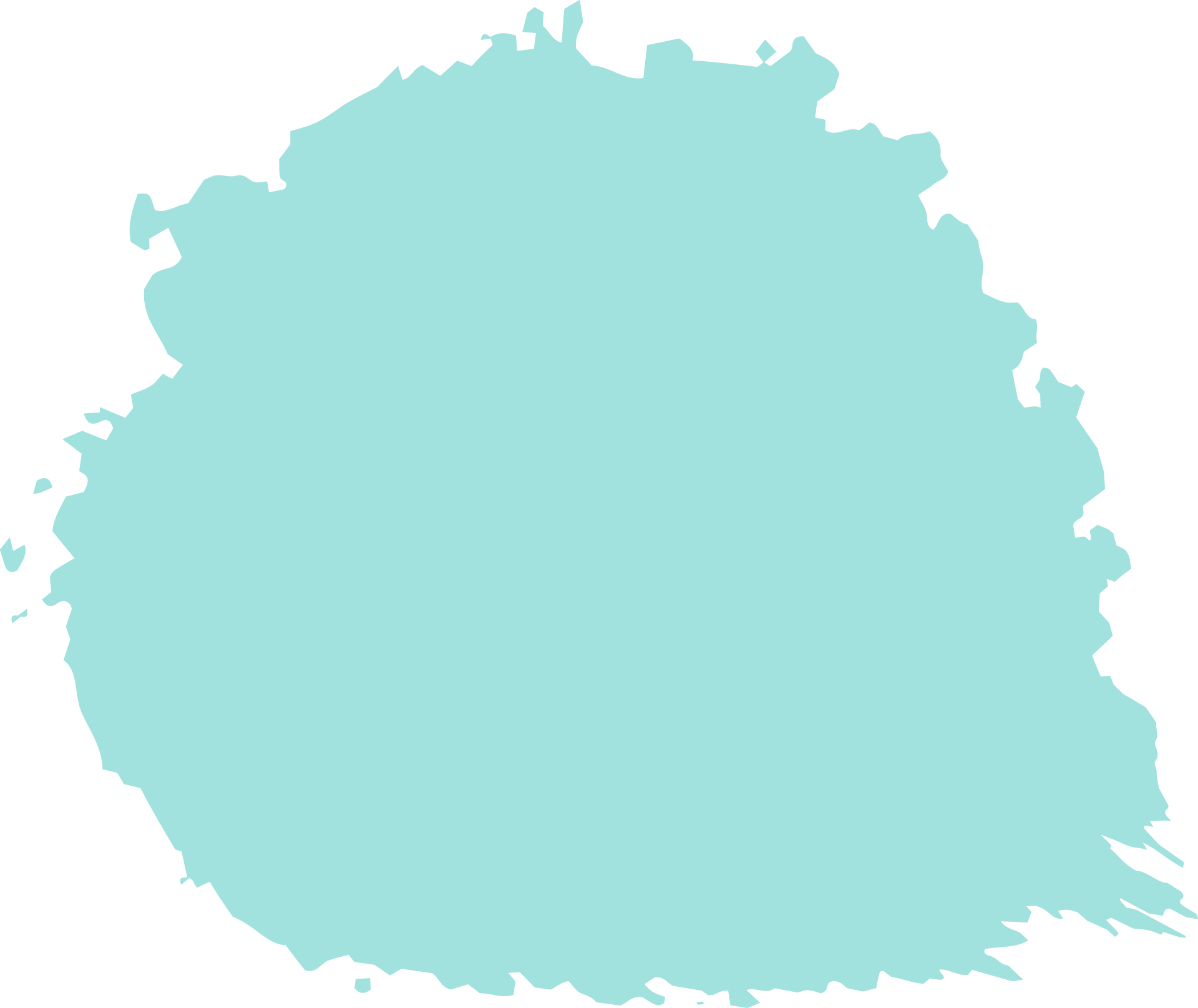 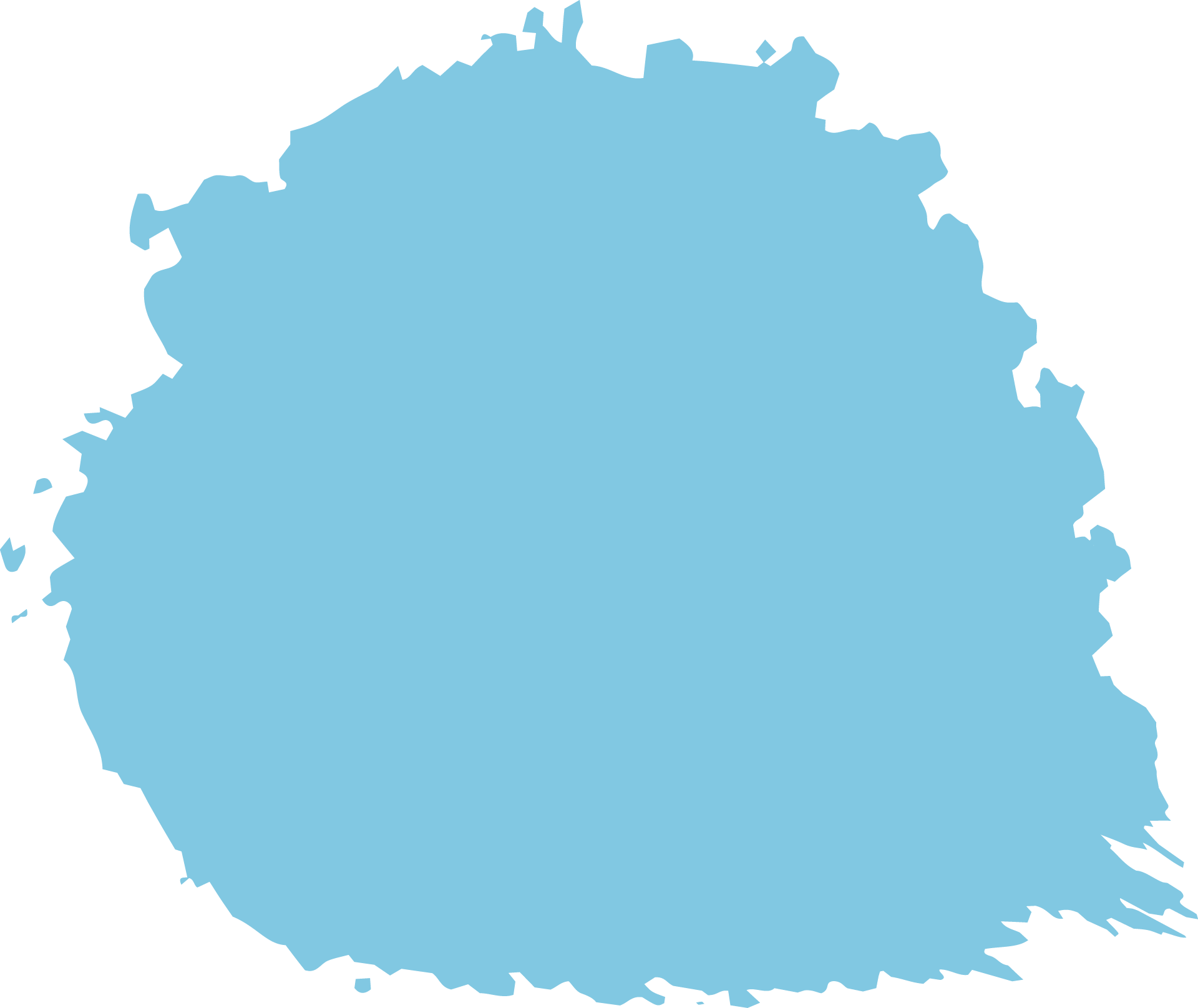 Warm-up
01
02
03
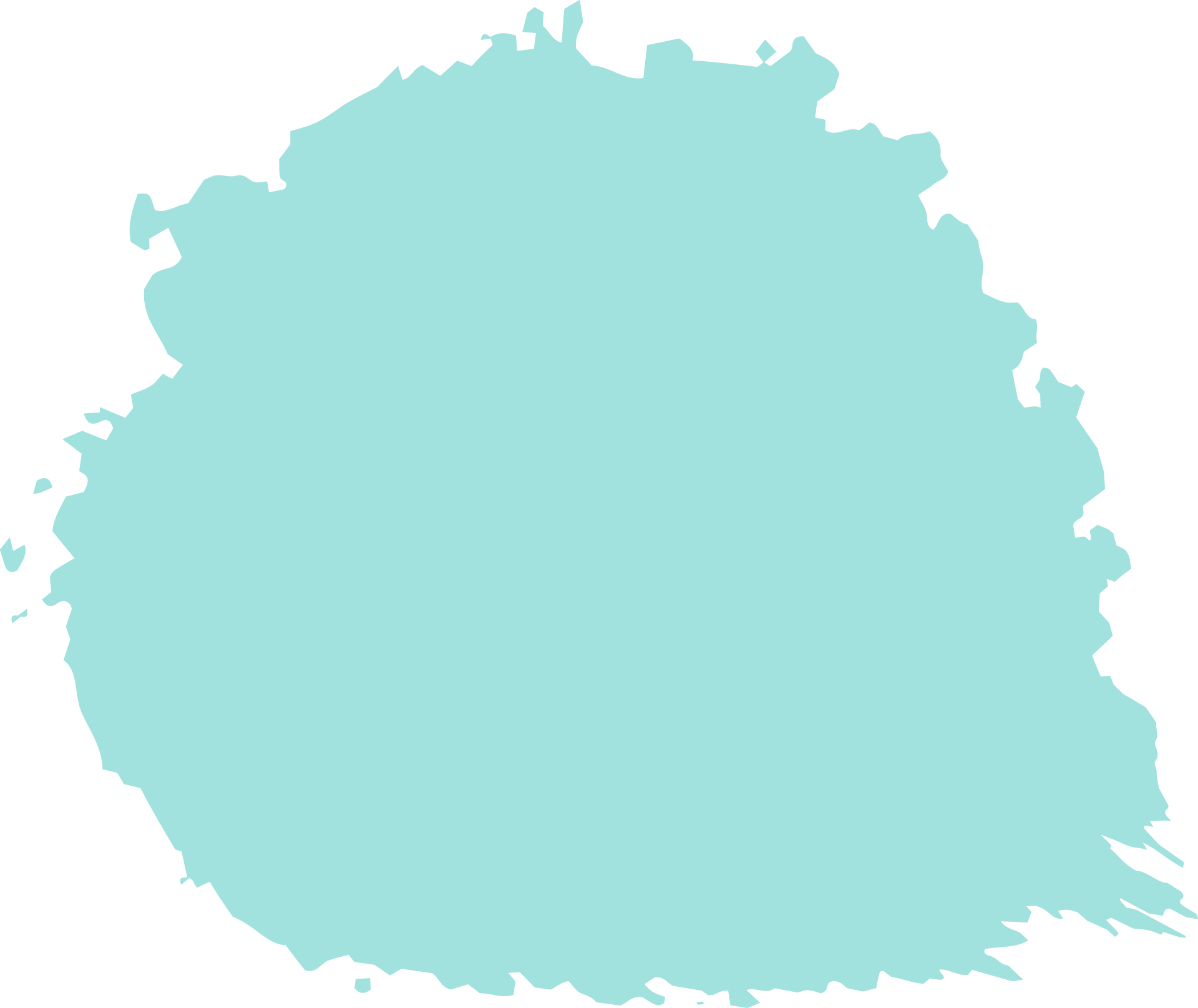 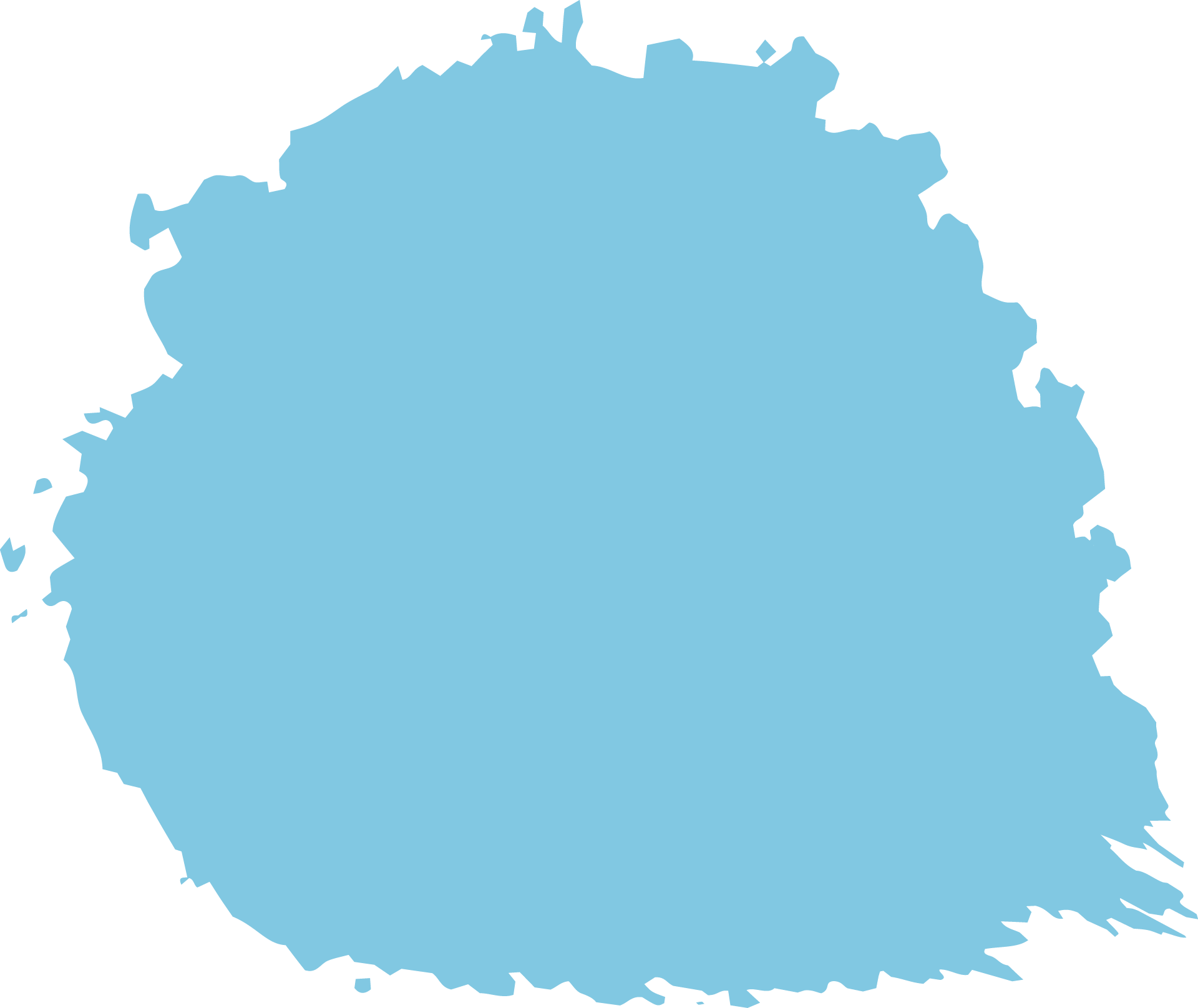 Let’s chant.
05
04
Fun corner
01
Warm-up
Singing competition
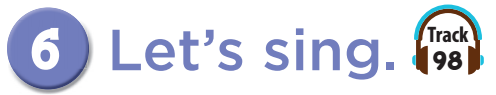 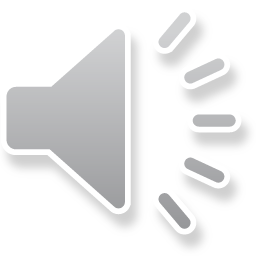 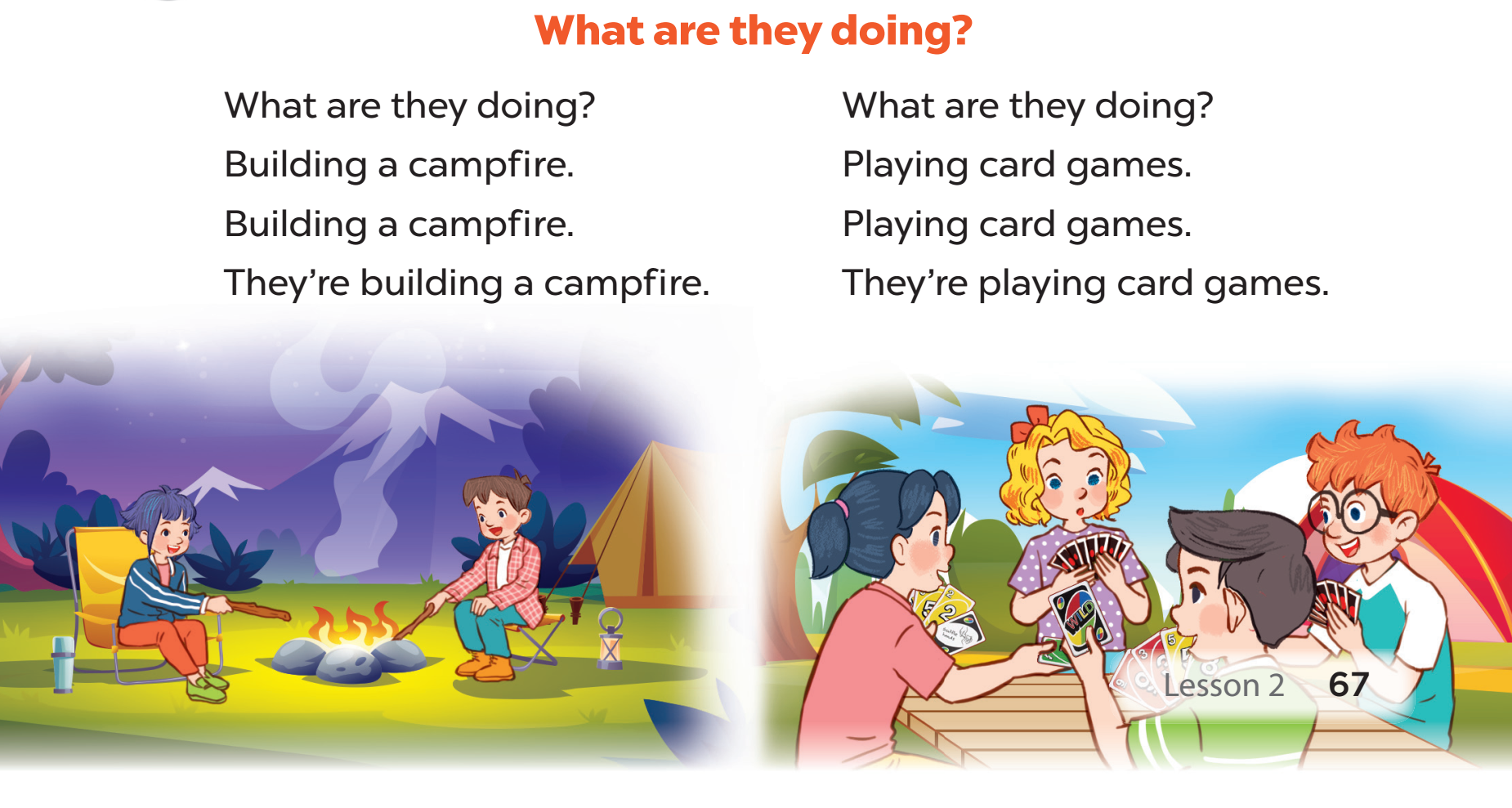 SINGING COMPETION!
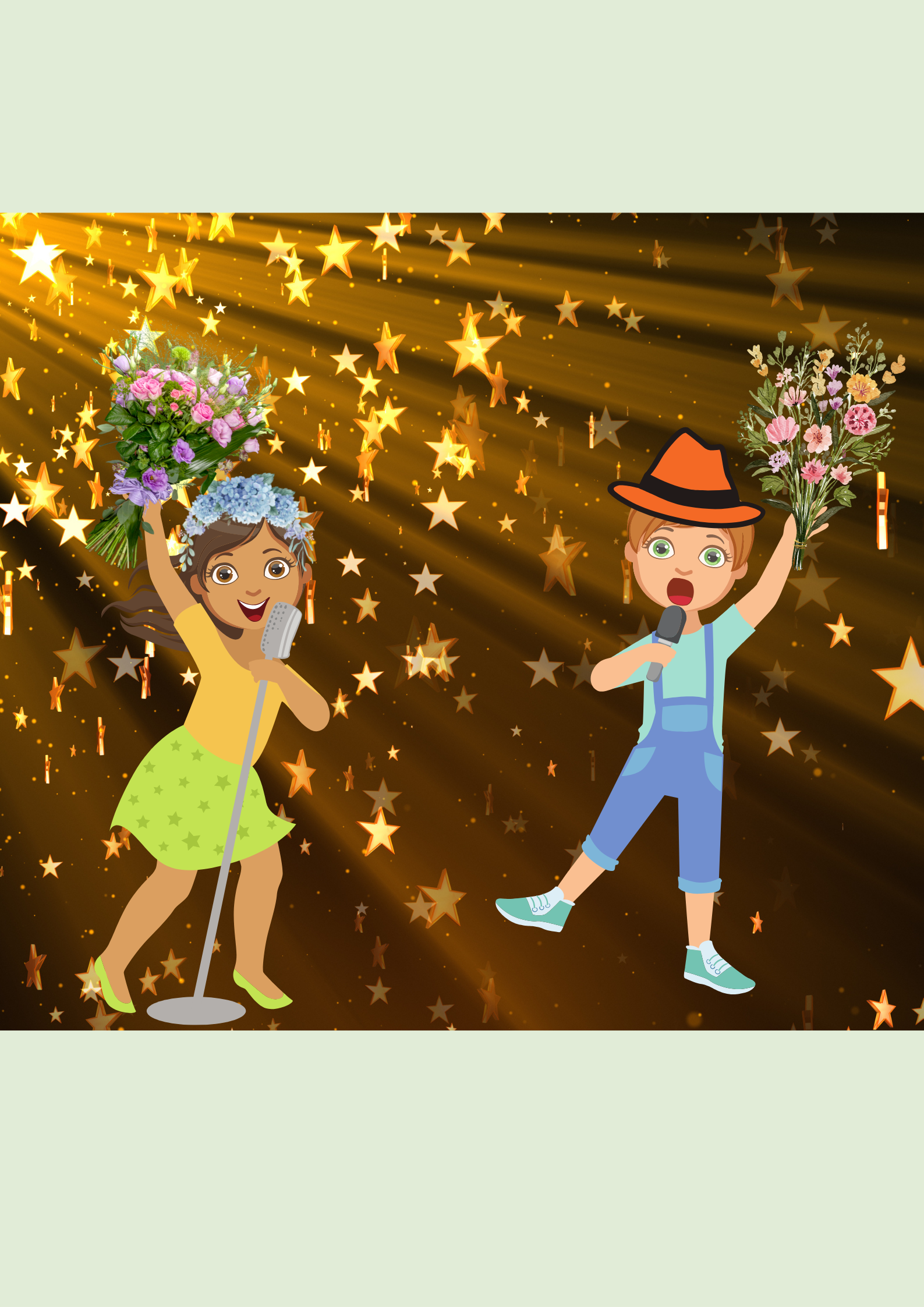 02
Activity 1
Listen and repeat.
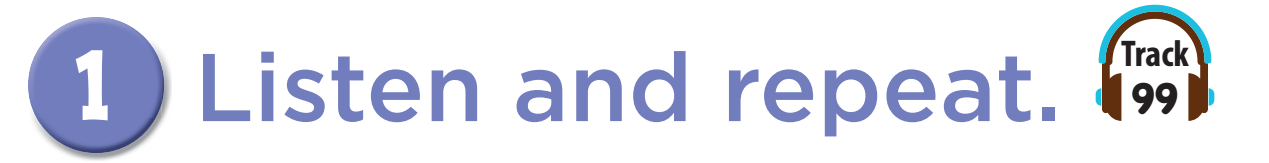 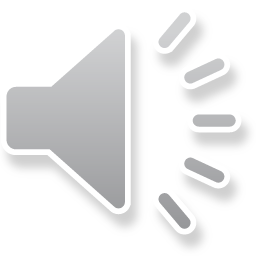 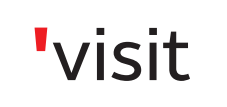 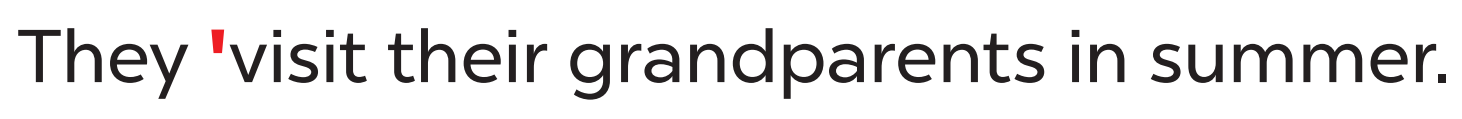 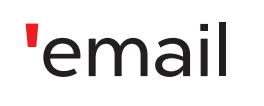 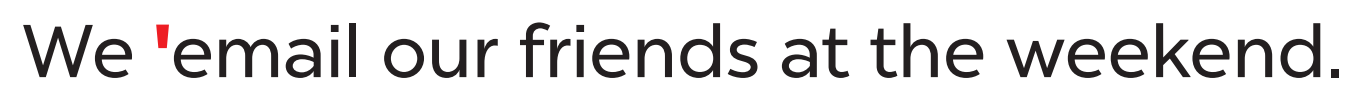 03
Activity 2
Listen and circle.
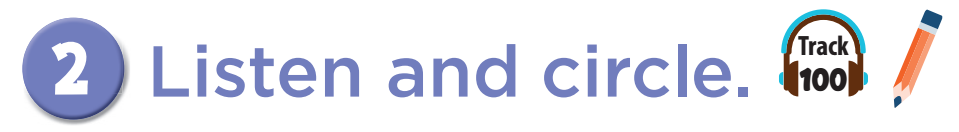 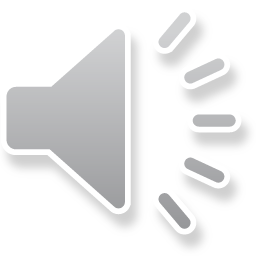 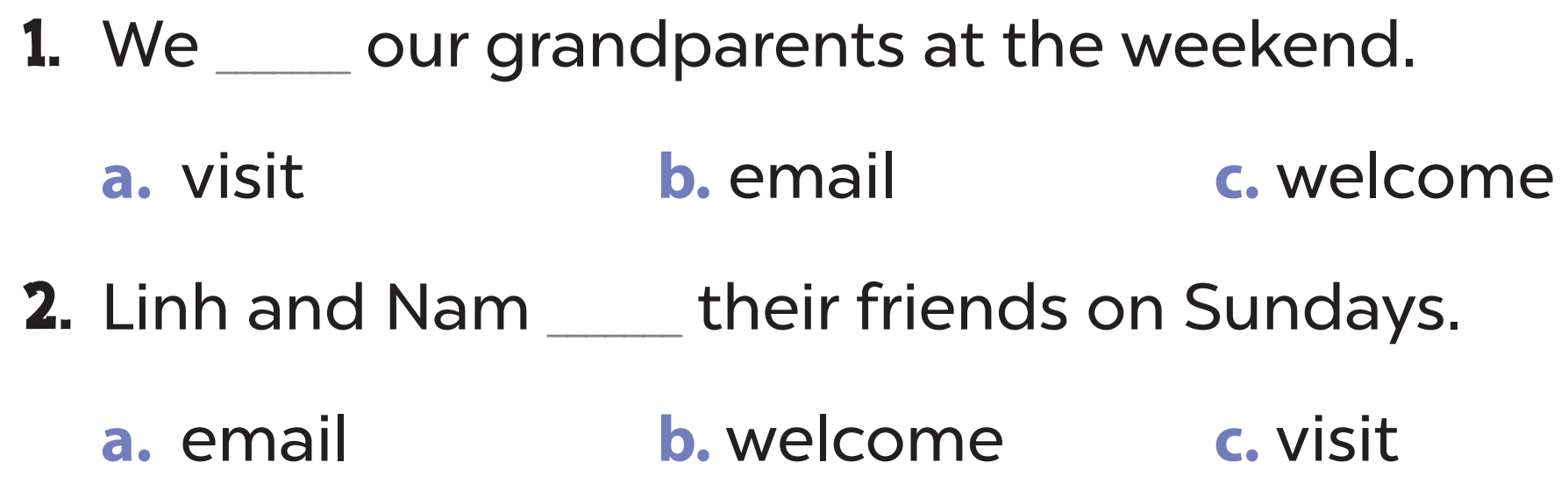 04
Activity 3
Let’s chant.
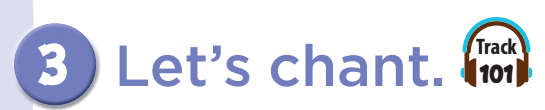 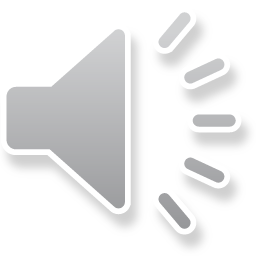 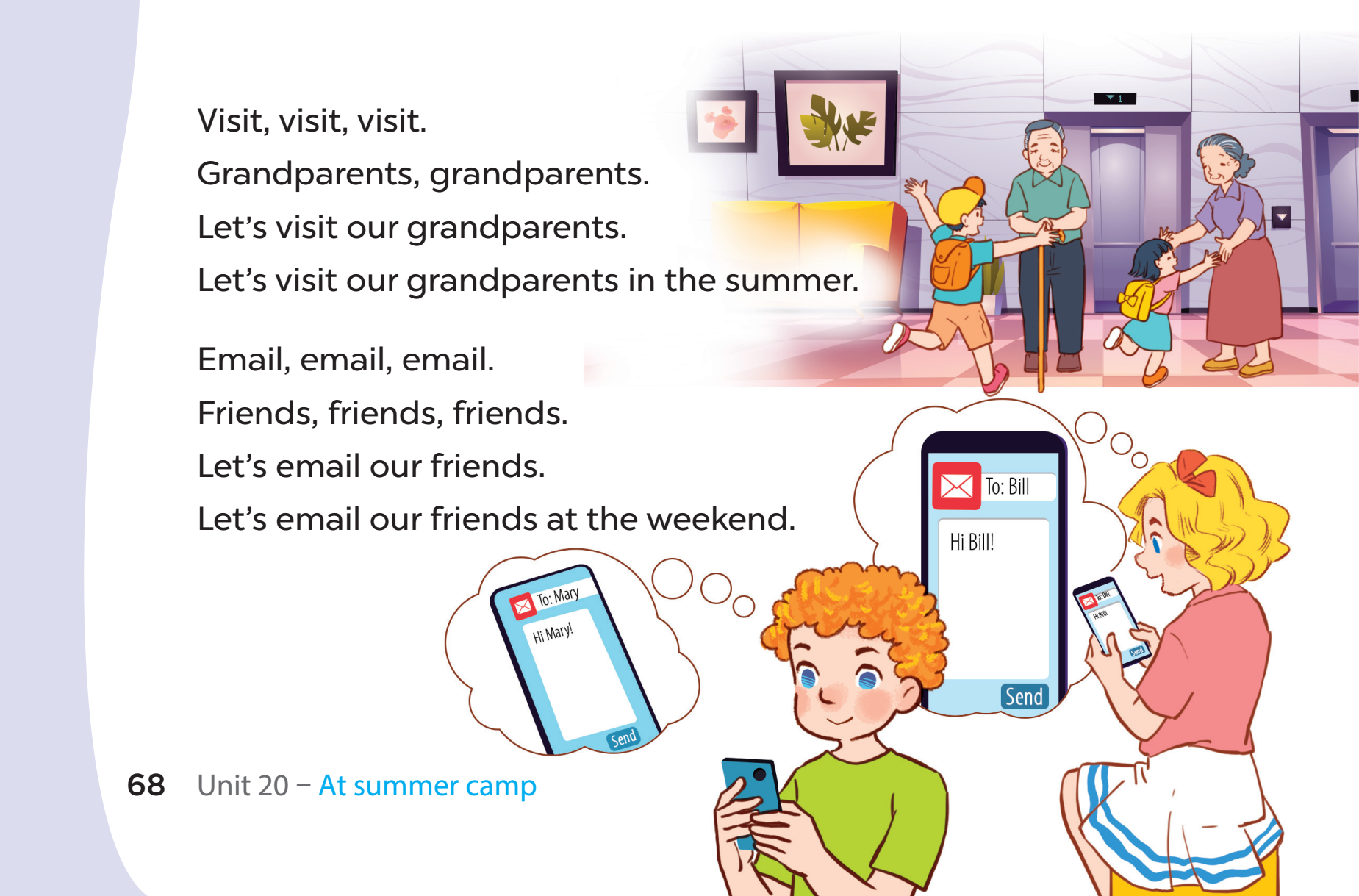 05
FUN CORNER
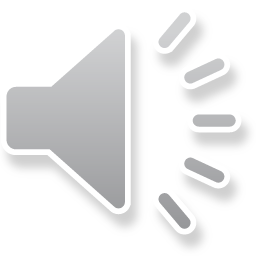 Fishing Game
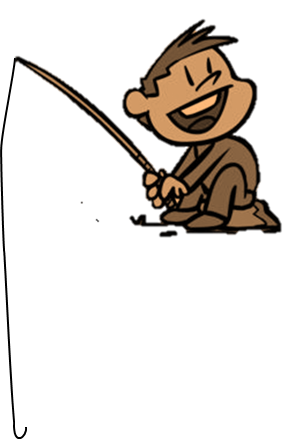 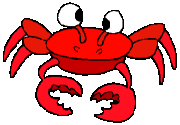 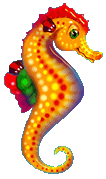 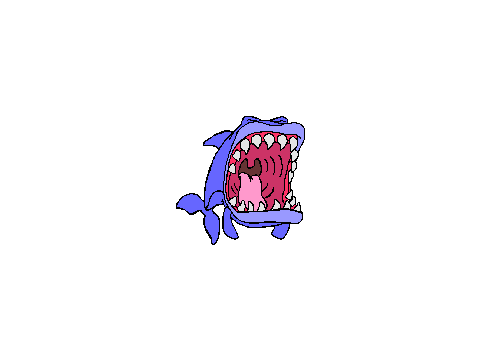 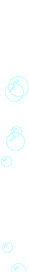 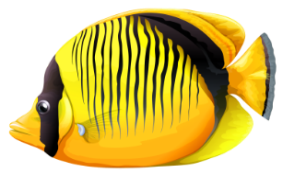 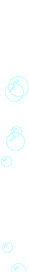 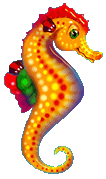 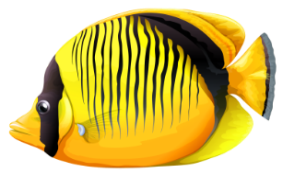 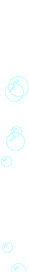 Let’s go !!
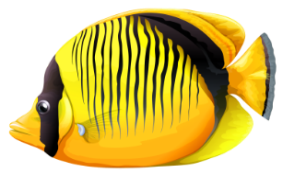 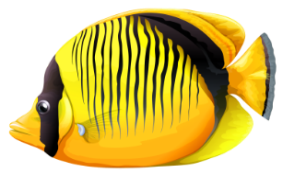 We ____ our grandparents at the weekend.
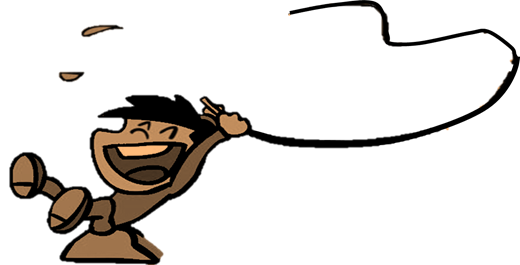 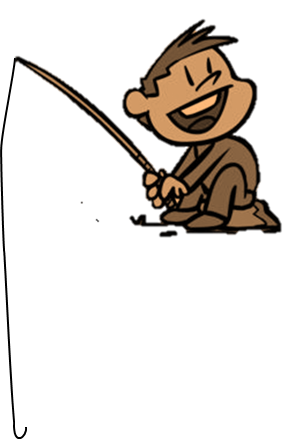 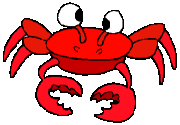 D. visit
C. welcome
A. email
D. visit
B. sing
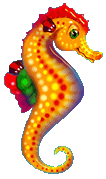 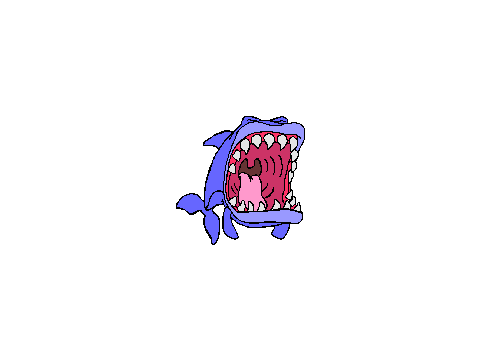 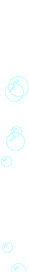 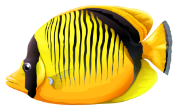 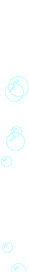 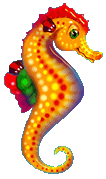 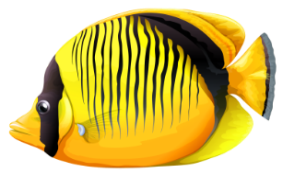 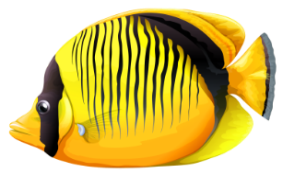 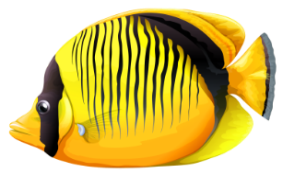 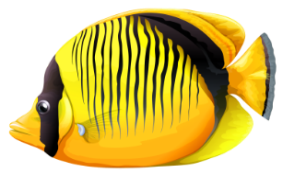 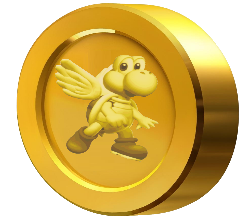 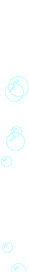 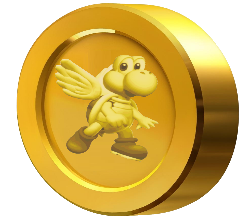 Linh and Nam ___ their friends on Sundays.
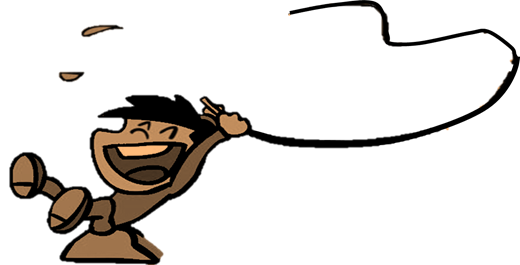 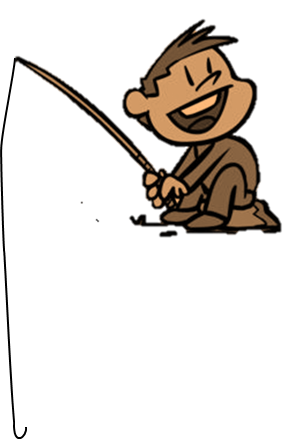 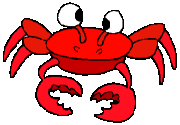 C. email
C. email
A. play
D. go
B. do
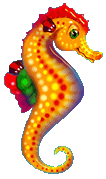 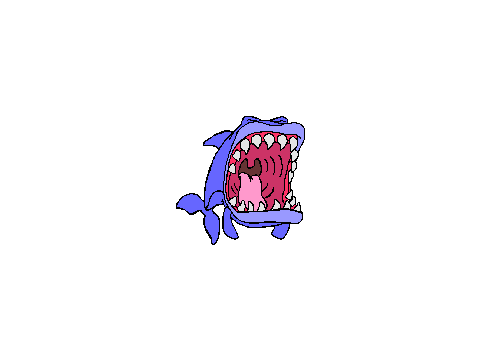 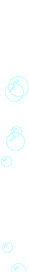 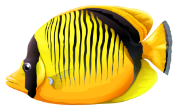 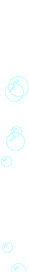 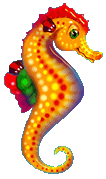 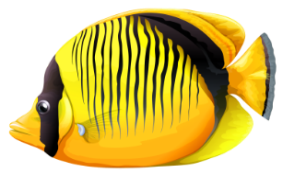 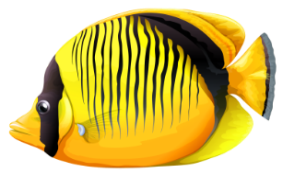 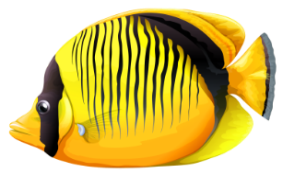 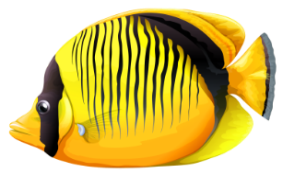 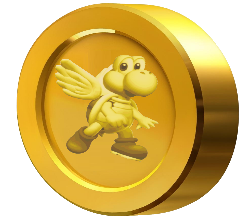 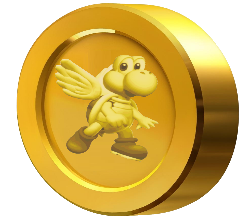 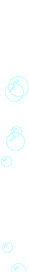 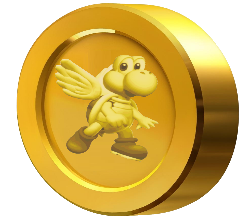 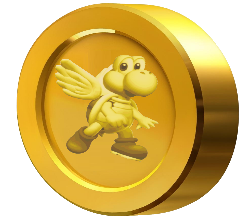 They are ___ card games.
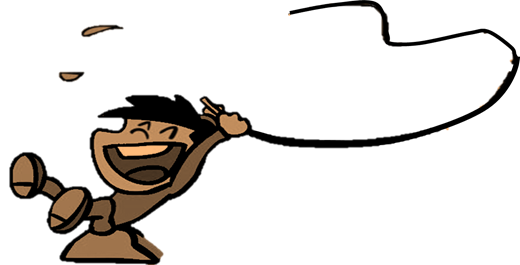 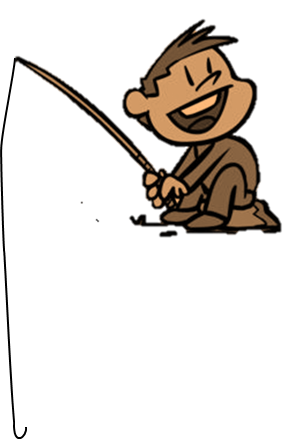 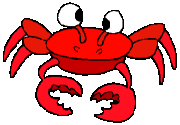 D.  playing
C. emailing
A. dancing
B. singing
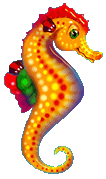 D. playing
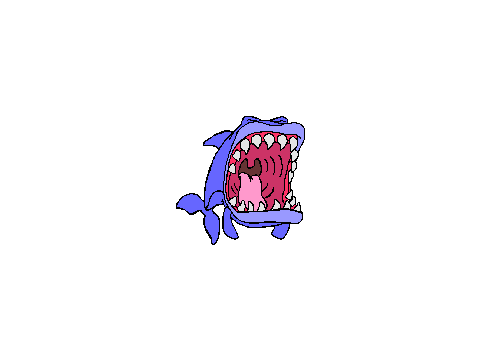 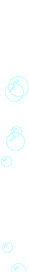 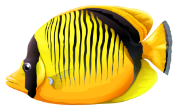 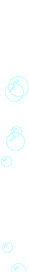 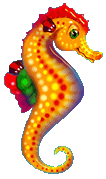 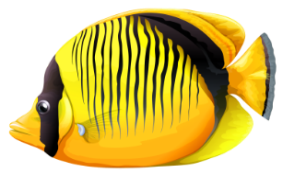 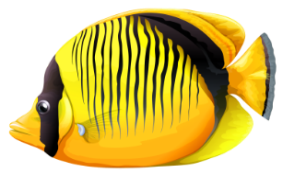 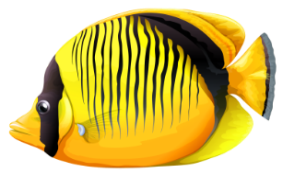 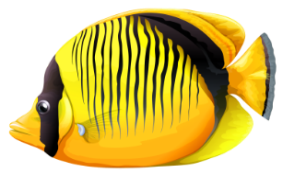 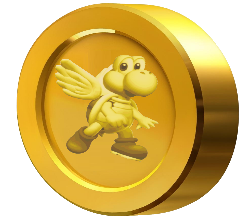 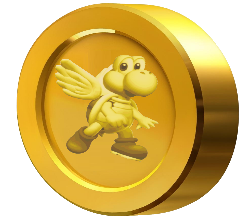 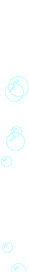 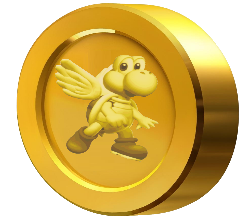 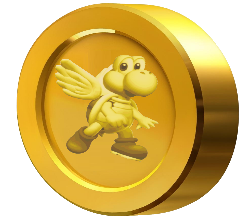 He’s putting up ___ at the campsite.
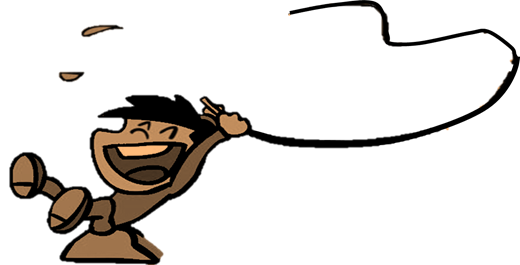 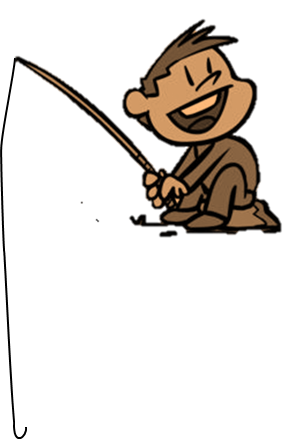 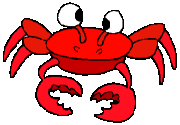 A. a tent
C. a song
D. a chair
C. a photo
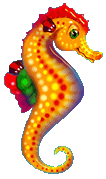 A. a tent
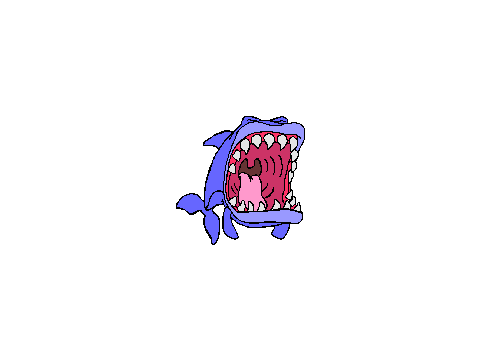 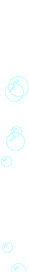 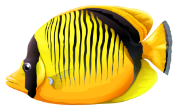 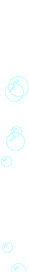 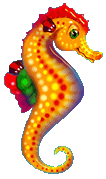 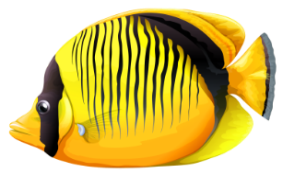 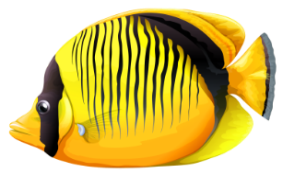 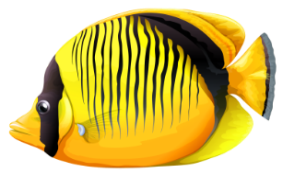 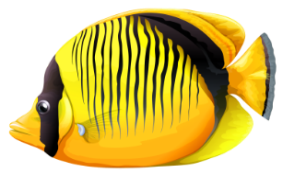 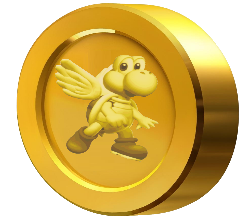 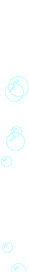 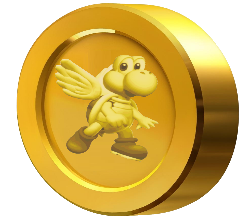 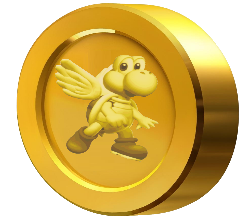 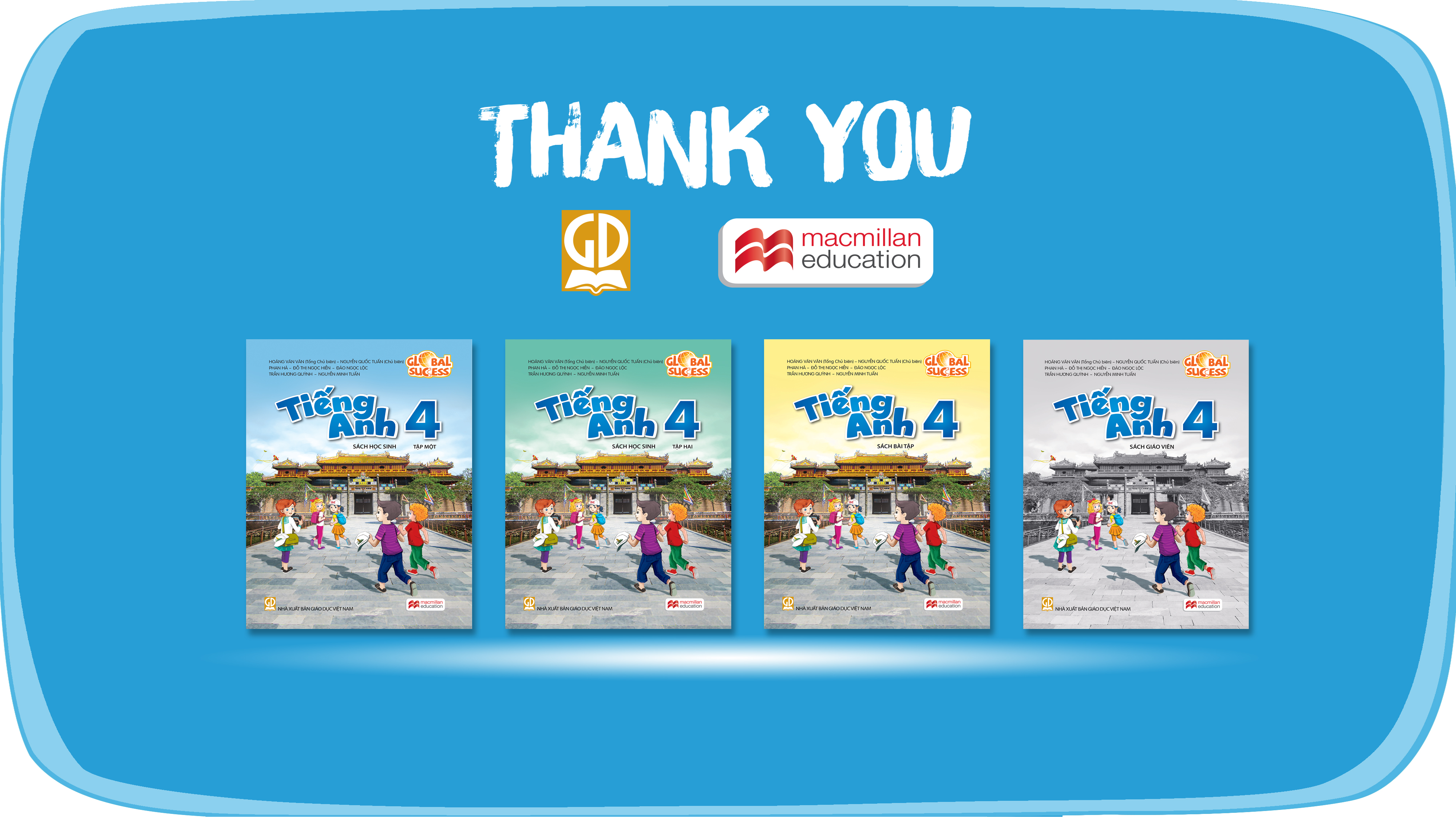 Website: hoclieu.vn
Fanpage: facebook.com/www.tienganhglobalsuccess.vn